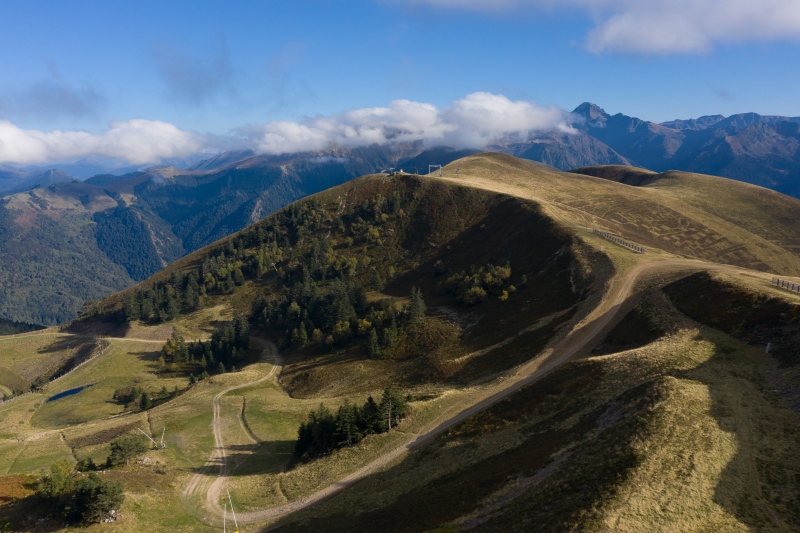 Classe découverte 2024 
 Ecole St Elme
« Bien dans sa tête, bien dans son corps »
Au Mourtis (Pyrénées)
 
Du 16 au 19 avril 2024
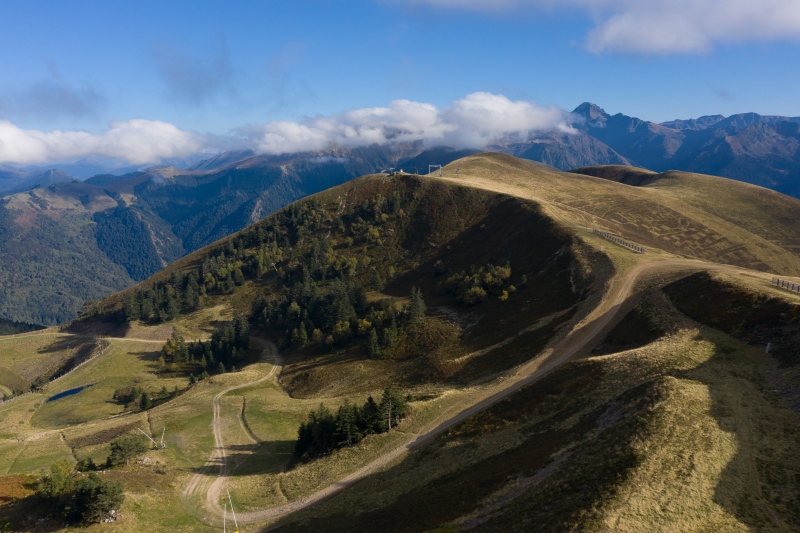 Sommaire
Présentation du projet
Le Centre d’Accueil
L’encadrement
Le programme
Le budget
La valise 
La communication
Vos questions
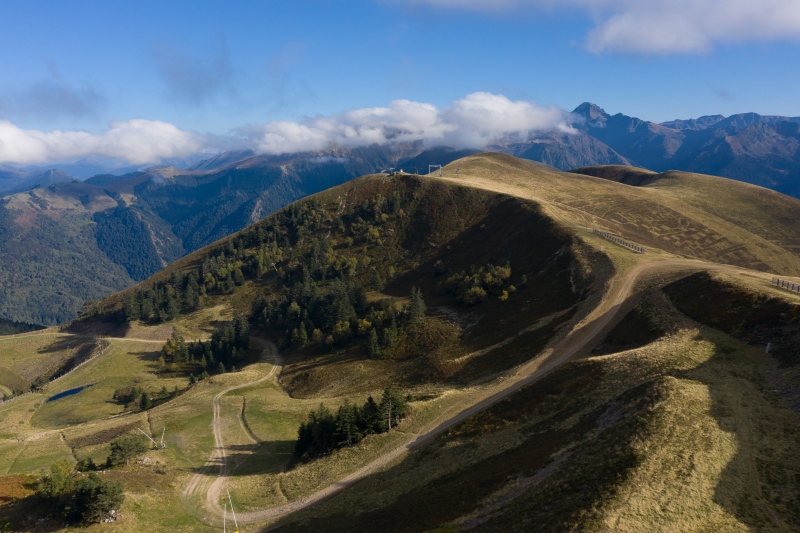 Présentation du projet
Un voyage au cœur du projet de l’année: « Bien dans sa tête et bien dans son corps »

Les objectifs visés:

Susciter la curiosité, l’envie d’apprendre 

Apprendre à vivre ensemble, à être solidaire

Acquérir des compétences multiples et autrement

Découvrir et vivre ailleurs pour devenir plus autonome
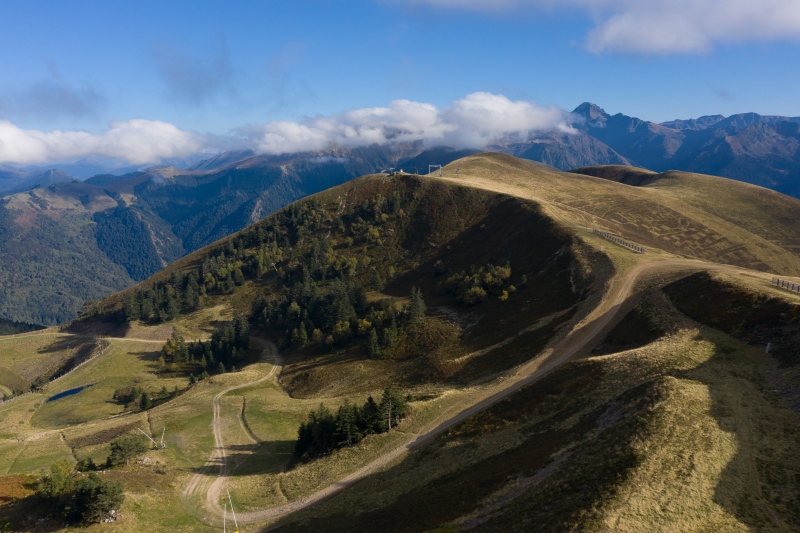 Le Centre d’accueil : les Pierres Blanches
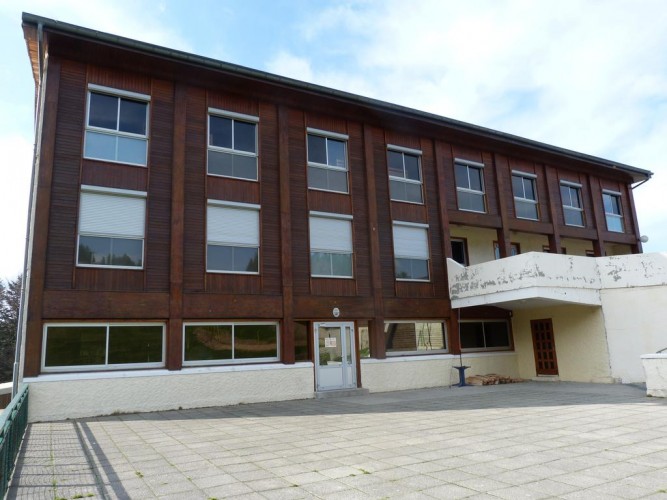 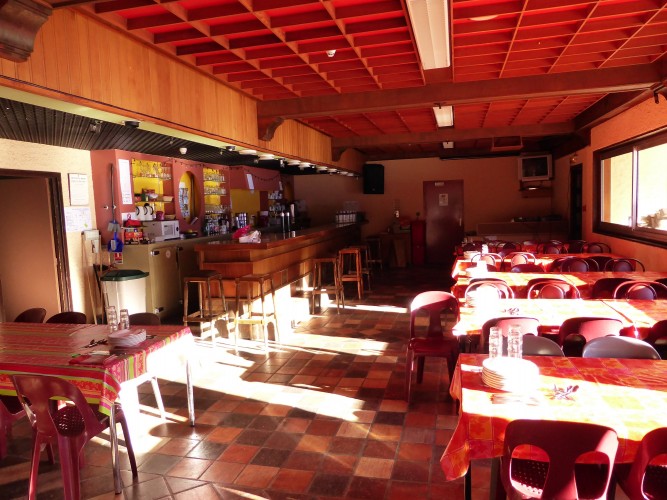 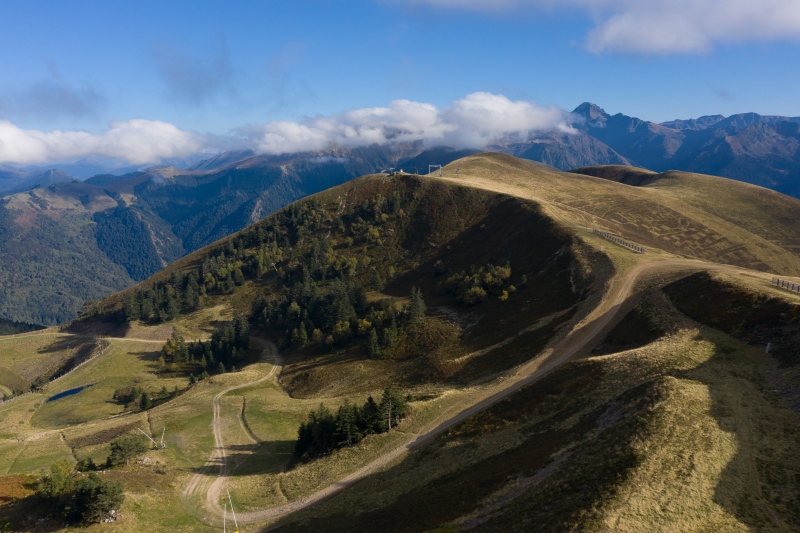 Les chambres
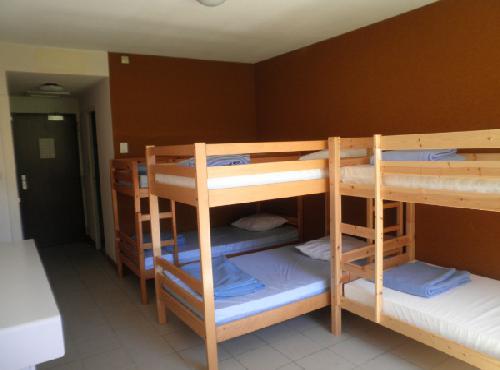 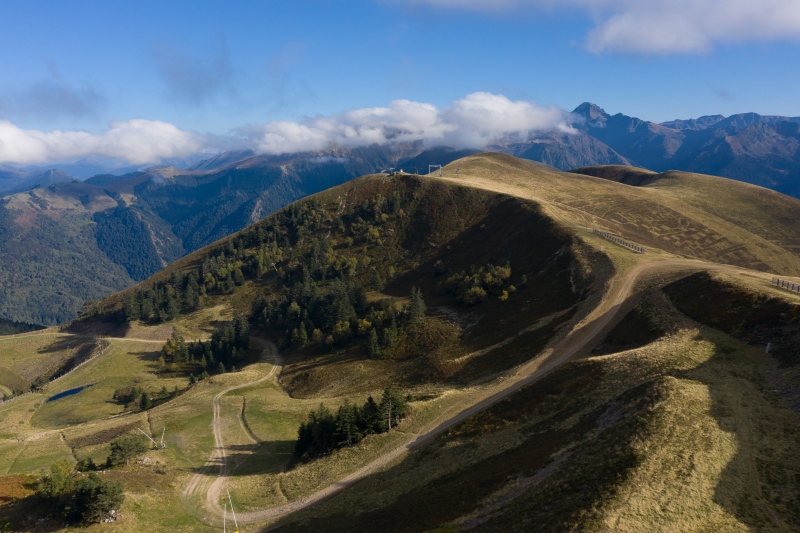 L’encadrement : 10 adultes
5 enseignants de CM de l’école : 
Sylvie, Carole, Sandra, Alexandre et Pierre-François

Autres accompagnateurs : étudiants en formation pour devenir professeurs des écoles
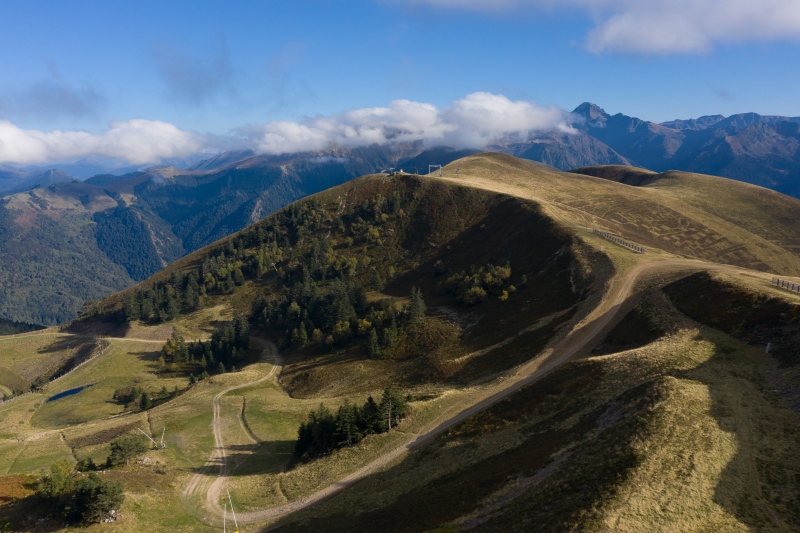 Le Budget
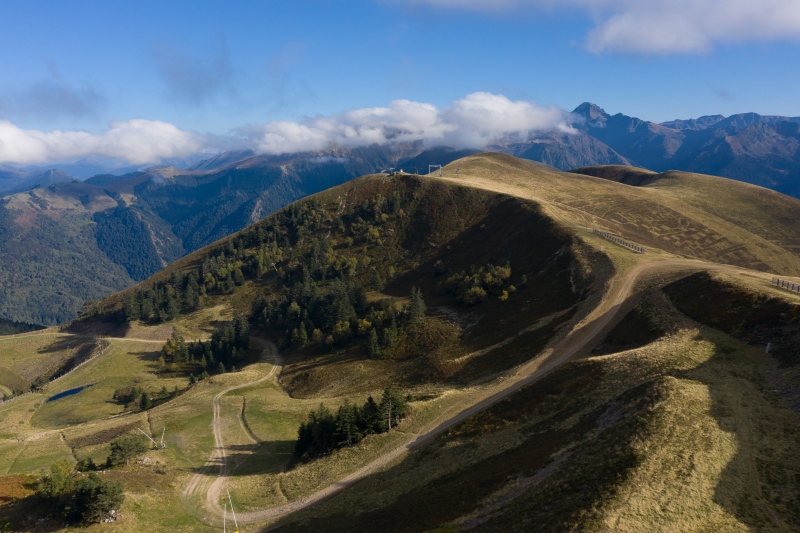 Echelonnement du paiement
Pour faciliter le paiement du voyage et faciliter nos frais de gestion, nous prélèverons 40 euros en février et 47 euros en mars et 40 euros en avril.
Ces montants figureront sur vos factures, indépendamment des autres montants.
En cas de difficultés financières, n’hésitez pas à vous rapprocher du Chef d’Etablissement.
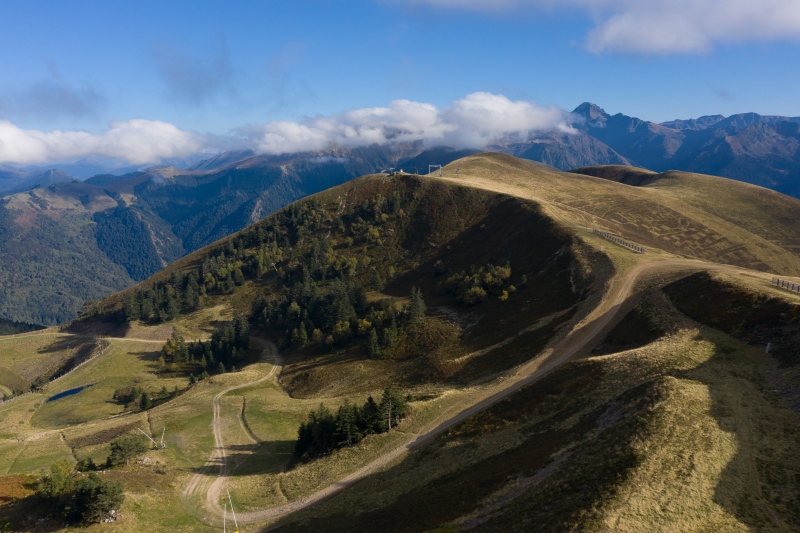 Le Programme
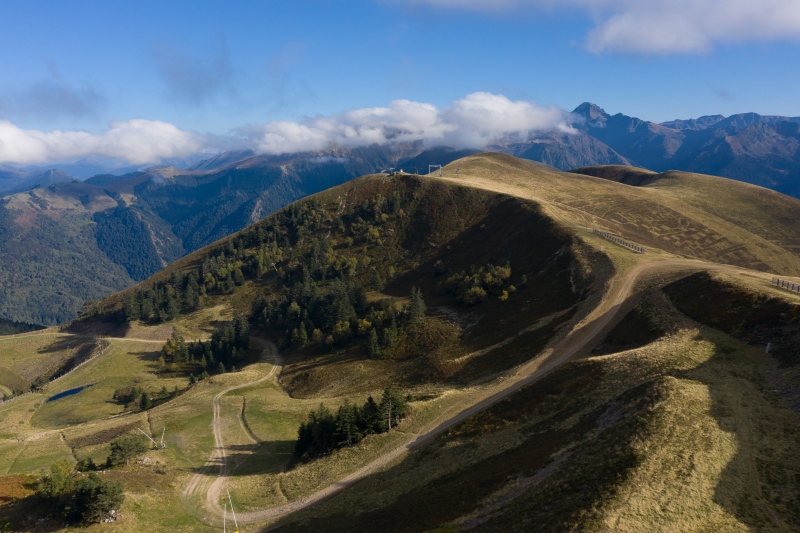 La valise : merci d’étiqueter le contenu de la valise
Linge de toilette
Trousse de toilette
Un sac de couchage
Une serviette de table
Un vêtement de pluie
De la crème solaire, une casquette (fournie par l’école)
Des bonnes chaussures pour la marche
Des chaussures pour aller à l’eau (une deuxième paire) 
Un sac pour le linge sale
Un sac à dos avec le pique-nique et un goûter pour le 1er jour
Si prise de médicaments : pochette avec les médicaments et l’ordonnance du médecin

PS : les draps housses et taies d’oreillers sont fournis
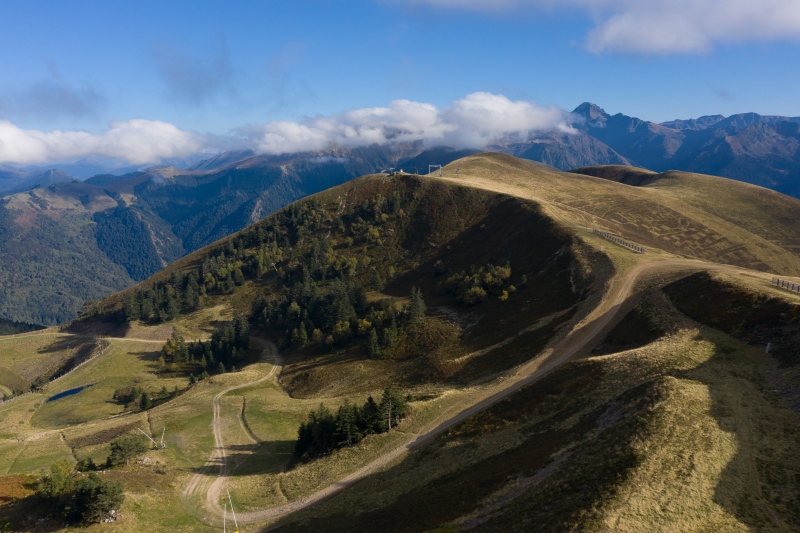 La valise : ce que l’on peut apporter
Un appareil photo jetable ou numérique avec le nom de l’enfant
 (sous la responsabilité de l’enfant)

3 enveloppes timbrées avec les adresses rédigées par les enfants

Un livre, une revue (maximum 3)

Un petit jeu de société pour la veillée jeux
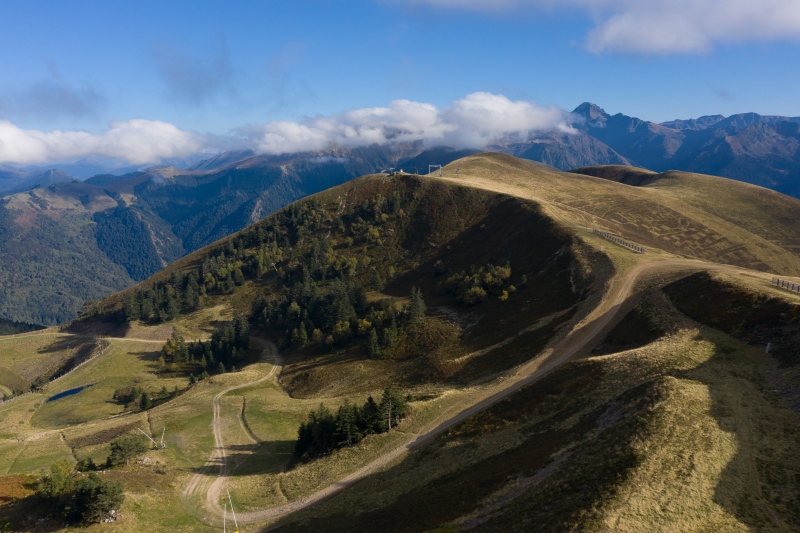 La valise : ce que l’on ne peut pas apporter
Des téléphones portables

Des jeux électroniques, MP3

De l’argent 

De la nourriture supplémentaire : les repas et goûters seront fournis
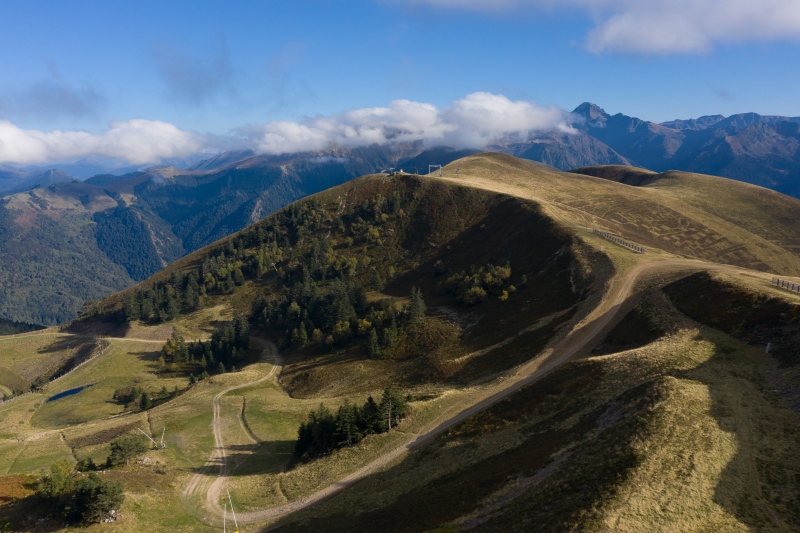 La communication
Nous donnerons des nouvelles sur le site de l’école.

Si vous avez besoin de nous contacter en urgence, nous vous donnerons un numéro de téléphone la semaine avant le départ.
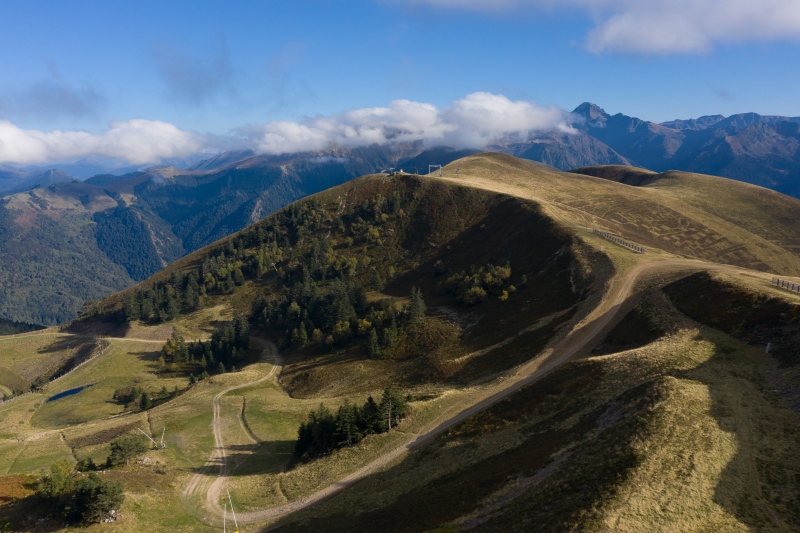 Inscription au voyage
Une fiche d’inscription vous sera envoyée prochainement afin de valider le départ en voyage de votre enfant.


Nous rappelons que si le voyage n’est pas obligatoire, il finalise un projet pédagogique au cours de l’année. Nous espérons que tous les enfants sans exception feront partie du projet.
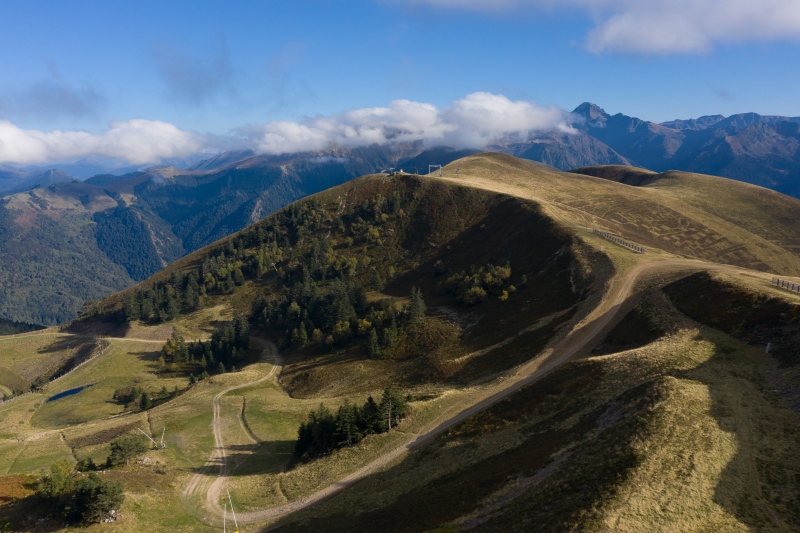 Vos questions
Si vous avez des questions, merci de les écrire par mail. Nous tiendrons à jour un document récapitulatif de toutes les questions posées et des réponses que nous vous ferons parvenir en retour.